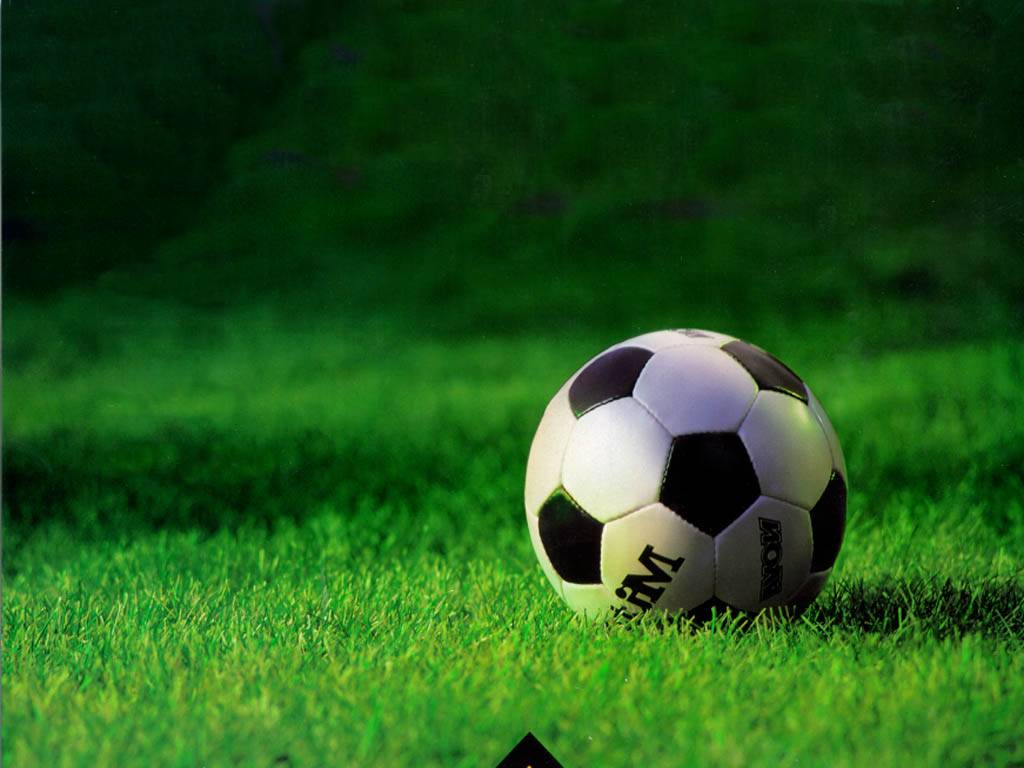 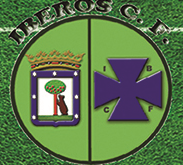 Liga Internacional Iberos CF
2019 – 2020     FUTBOL 11
Inscripciones:
2.240 euros/equipo (todo incluido)

ANTES del 30/06/19: descuento de 300 euros
ANTES del 31/07/19: descuento de 200 euros


Información:  www.ligaiberos.com 687961992
Campos de hierba artificial
Inicio Octubre 2019
24 partidos garantizados
Trofeos para todos los equipos
Trofeo MVP (uno por equipo)
Mas de 3000 euros en premios
Premio a la deportividad
Servicios Extras: equipaciones, grabaciones video, linieres
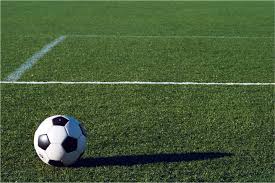 Liga Internacional Iberos CF
2019 – 2020     FUTBOL 11
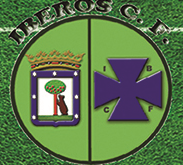 Inscripciones:
2.240 euros/equipo (todo incluido)

ANTES del 30/06/19: descuento de 300 euros
ANTES del 31/07/19: descuento de 200 euros

Info: www.ligaiberos.com    687961992
Campos de hierba artificial
Inicio Octubre 2019
24 partidos garantizados
Trofeos para todos los equipos
Trofeo MVP (uno por equipo)
Mas de 3000 euros en premios
Premio a la deportividad
Servicios Extras: equipaciones,
      grabaciones video, linieres
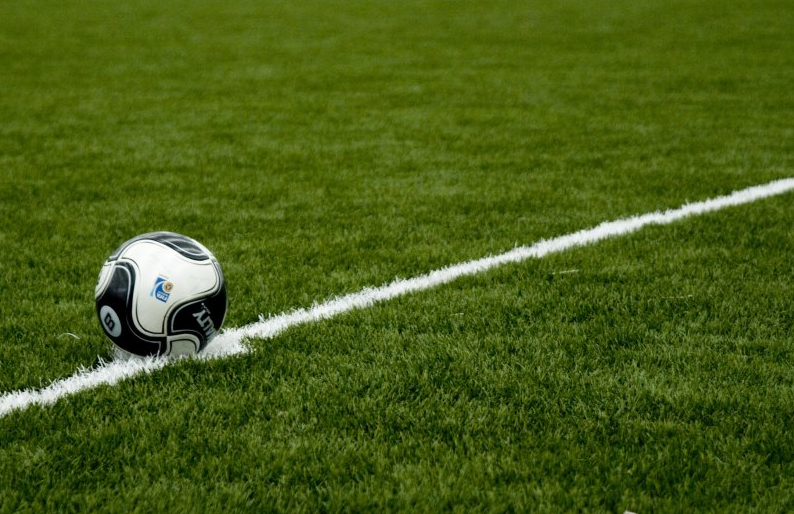 Liga Internacional Iberos CF
2019 – 2020     FUTBOL 11
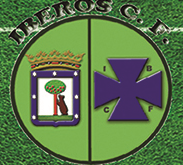 Inscripciones:
2.240 euros/equipo (todo incluido)

ANTES del 30/06/19: descuento de 300 euros
ANTES del 31/07/19: descuento de 200 euros
Campos de hierba artificial
Inicio Octubre 2019
24 partidos garantizados
Trofeos para todos los equipos
Trofeo MVP (uno por equipo)
Mas de 3000 euros en premios
Premio a la deportividad
Servicios Extras: equipaciones,
      grabaciones video, linieres
Info: www.ligaiberos.com    687961992